WPFの初歩の初歩
うつせみ（虚蝉）
本日のお品書き
XAMLについて
XAMLって？(Extensible Application Markup Language)
XMLをベースとしたマークアップ言語

デザインとロジックが分離デザイナとコーダーの分業が可能に
XAMLを見てみよう
どちらも同じものです。（Button）






簡単になりましたよね？
ウィンドウコントロール
Windowコントロールアプリケーションのクライアントウィンドウを提供するホストコントロール
PageコントロールIEでも表示可能で、ページナビゲーションが可能なコンテンツを表示するためのコンテナ
NavigationWindowブラウザのような機能を持ったクライアントウィンドウを提供
パネル
パネルとはボタンやグラフィックス要素のコンポーネントを配置するためのベース
Canvas
もっともシンプルなレイアウトを実現
Canvasの原点からの相対座標を使って配置
Grid
Grid内に子要素を配置する
何行、何列を指定する(RowDefinitions , ColumnDefinitions)
DockPanel
DockPanelの子要素は親DockPanelの端にくっつきます（ドッキング）
注意点：空きスペースに子要素を詰めていく。
StackPanel
子要素を縦、もしくは横に順に並べる
WrapPanel
子要素が端に達すると折り返す。
テキストエディタ等で折り返すようなイメージ
レイアウトに使用する主なプロパティ
Width, Height→幅、高さを指定（説明不要な気が…）
Alignment(HorizontalAlignment(水平), VerticalAlignment（垂直）)→親要素のどこに配置するか
Margin(Margin”左,上,右, 下”, Margin=“10”)→要素の外側の余白を指定
Padding→要素の内側の余白を指定
等々。。。
コントロール
ほんの一部だけご紹介
Button
TextBox, TextBlock, Label, PasswordBoxRickTextBox
RadioButton, CheckBox, ComboBoxListBox
Expander, TreeView
Menu,TaskBar
リソース(Resources)－１
定義された要素等を共有、再利用する
定義された要素等を格納するオブジェクト→「リソースディクショナリ」
定義する際には…→通常は「x:key」を使って設定


シンプルですが、かなり便利で強力
リソース(Resources)－２
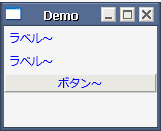 スタイル(Style)ー１
ターゲット要素を指定してプロパティを設定
使用するとコードの可読性が上がり、メンテしやすくなる。
大量にコントロールがあると威力を発揮。
スタイル(Style)ー２
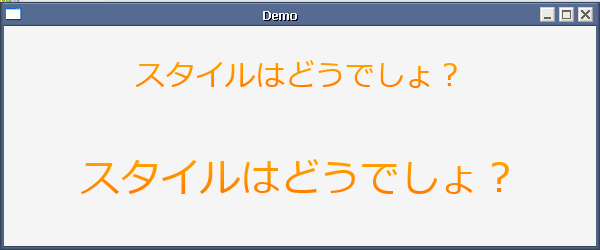 コントロールテンプレート
スタイルとは違い「見え方」自体を変えます。
例えば…ボタンを丸や四角にしちゃうオリジナルのリストボックスを作る


（ソースは割愛）
終わりに。。。
多少は使ってみようかな？と思っていただけたでしょうか。
ちょっとだけ頼まれたので
来る12/02(火)にマイクロソフト福岡支社（中洲川端駅辺り）で【Tech Fielders セミナー 福岡】が開催されます。ふるってご参加ください。
で。。。そこでＬＴが開催されるのですが

スピーカー大募集

ちなみに正規の締め切りが過ぎていますので、虚蝉宛までご連絡を＾＾；